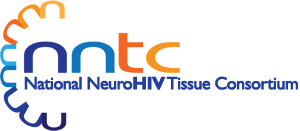 NNTC Request Rubric v1.0
New NNTC Request Rubric
During the transition to a contract mechanism, the NNTC has devoted significant effort to revise, streamline, and coordinate biobank-related processes and procedures.
The overarching goals of these efforts are to: 
Make NNTC specimen and data resources more available and accessible to the research community, 
Provide NNTC resources to researchers more effectively and efficiently, and 
Increase the transparency and accountability of NNTC processes and procedures
To meet these goals, the NNTC has collaboratively developed a new Rubric for the processing and fulfillment of biospecimen and data requests.
The purpose of the new NNTC Request Rubric guidelines is to make both requestors and the NNTC responsible for meeting specific expectations and timelines for application submission, processing, review, and fulfillment of specimen and data requests.
Request Process Overview
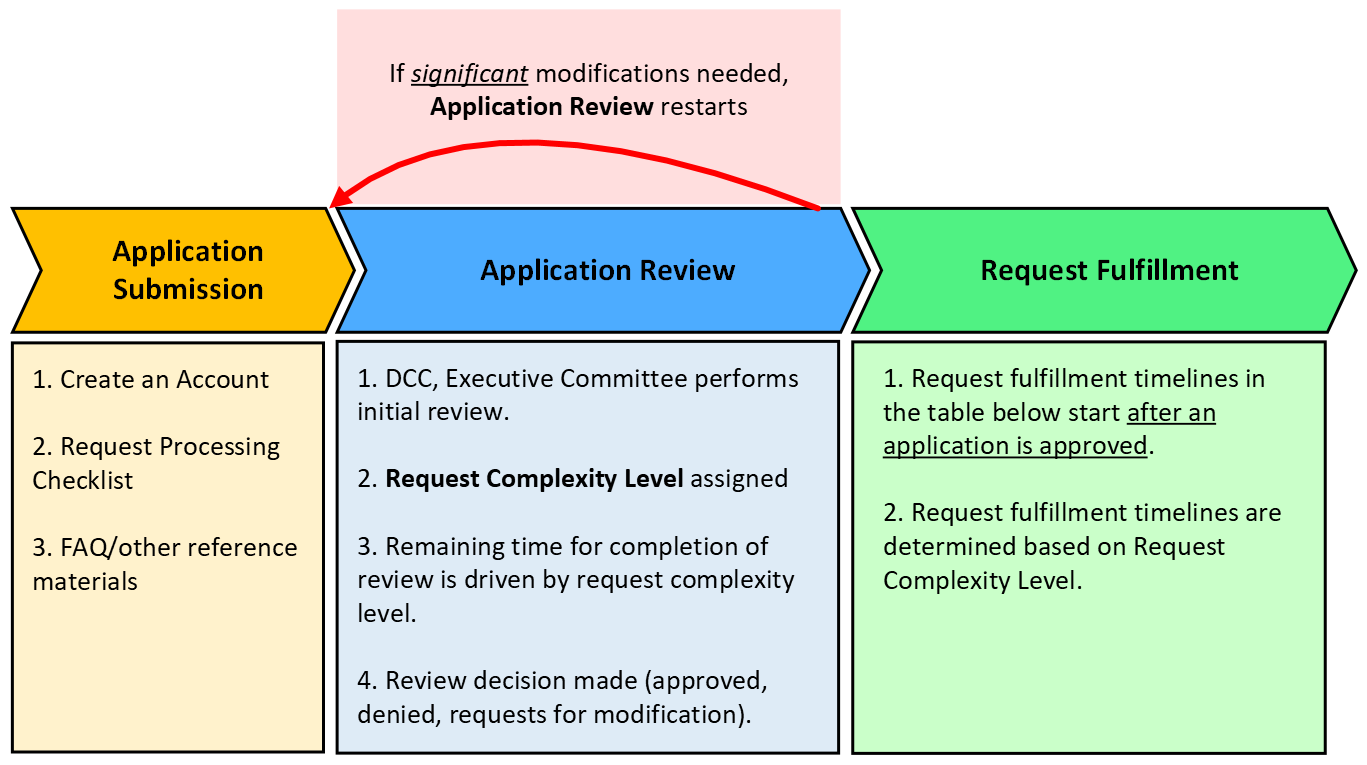 Note: Applications requiring only minor modifications may not need to return to the beginning of initial screening.
Overall Timelines, by Request Complexity Level
Timelines are tiered based on “Request Complexity Level”
Request Complexity Level (Levels 1, 2, 3a, 3b) – drives timelines
Takeaways: 
Level 1 requests are reviewed and fulfilled the quickest.  
More complex Level 2, 3a, and 3b applications require longer timelines for review and fulfillment.
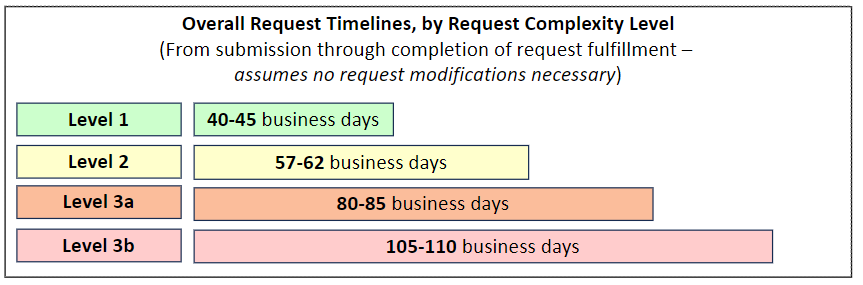 Determining Request Complexity Level
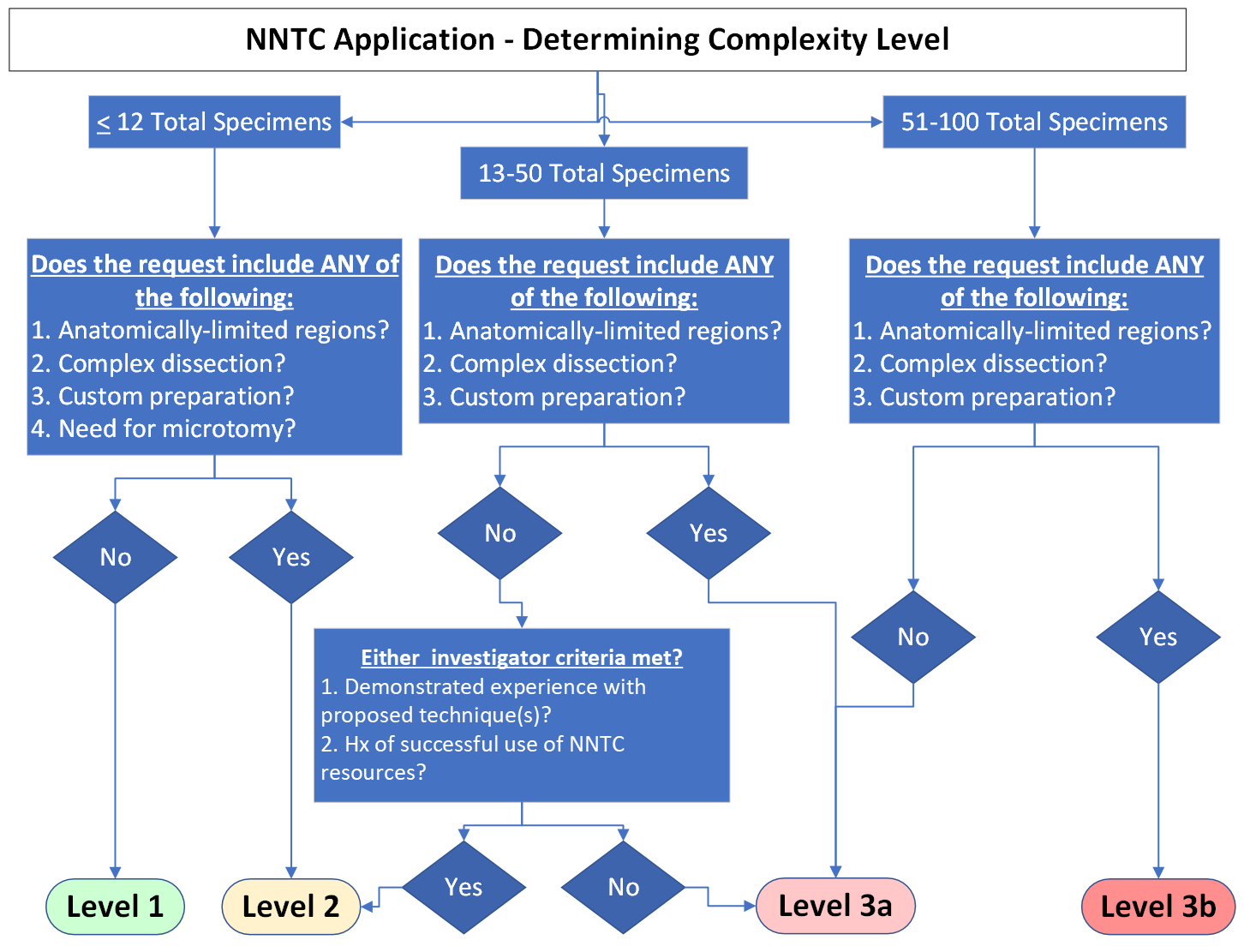 *Anatomically-limited regions include
hippocampus,
striatum,
nucleus accumbens,
basal ganglia,
choroid plexus, 
brain stem nuclei
and any regions or samples that are not part of the required NNTC dissection or are not consistently available or are extremely difficult to find, collect and process from all participants.
Determining Request Complexity Level
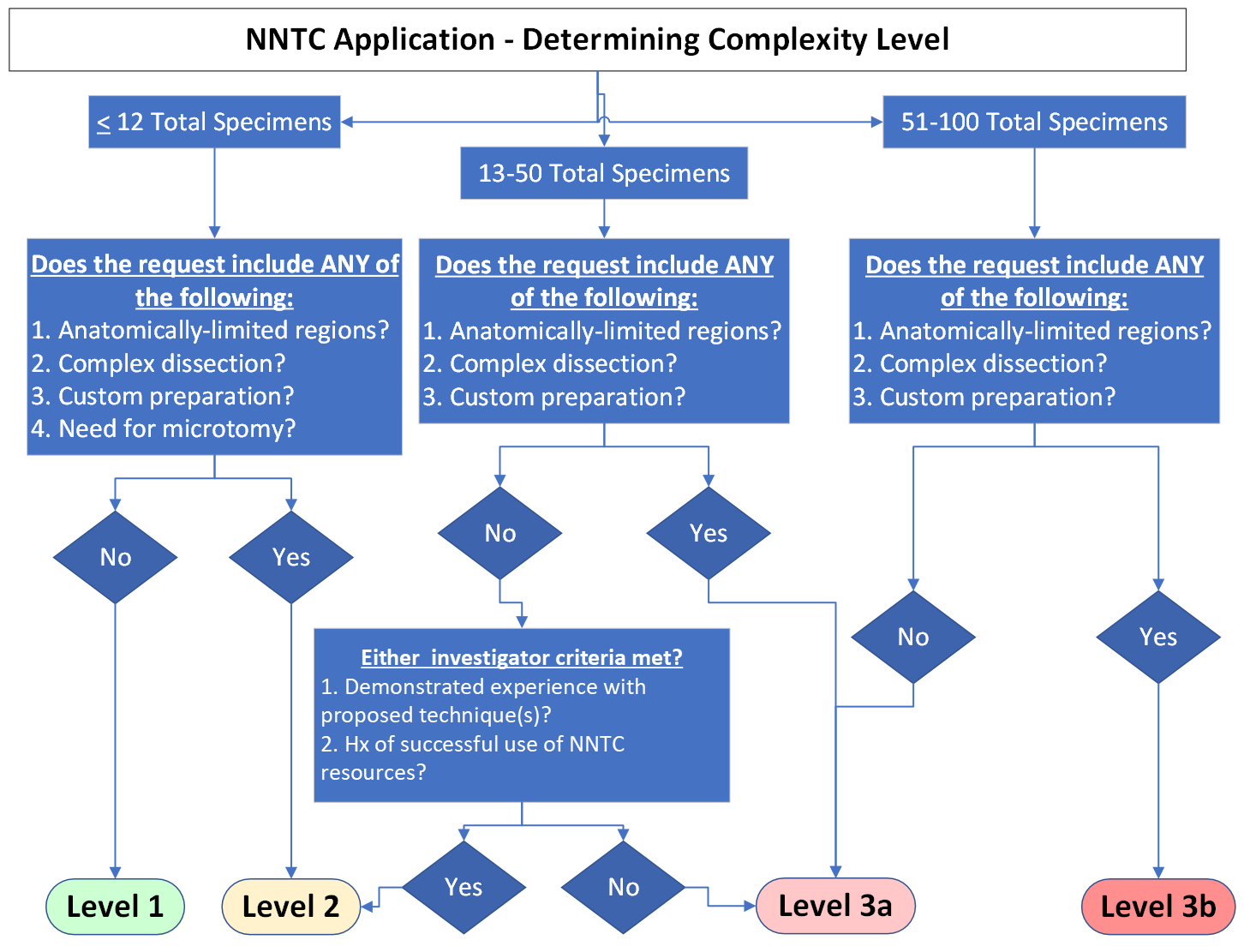 *Anatomically-limited regions include
hippocampus,
striatum,
nucleus accumbens,
basal ganglia,
choroid plexus, 
brain stem nuclei
and any regions or samples that are not part of the required NNTC dissection or are not consistently available or are extremely difficult to find, collect and process from all participants.
Determining Request Complexity Level
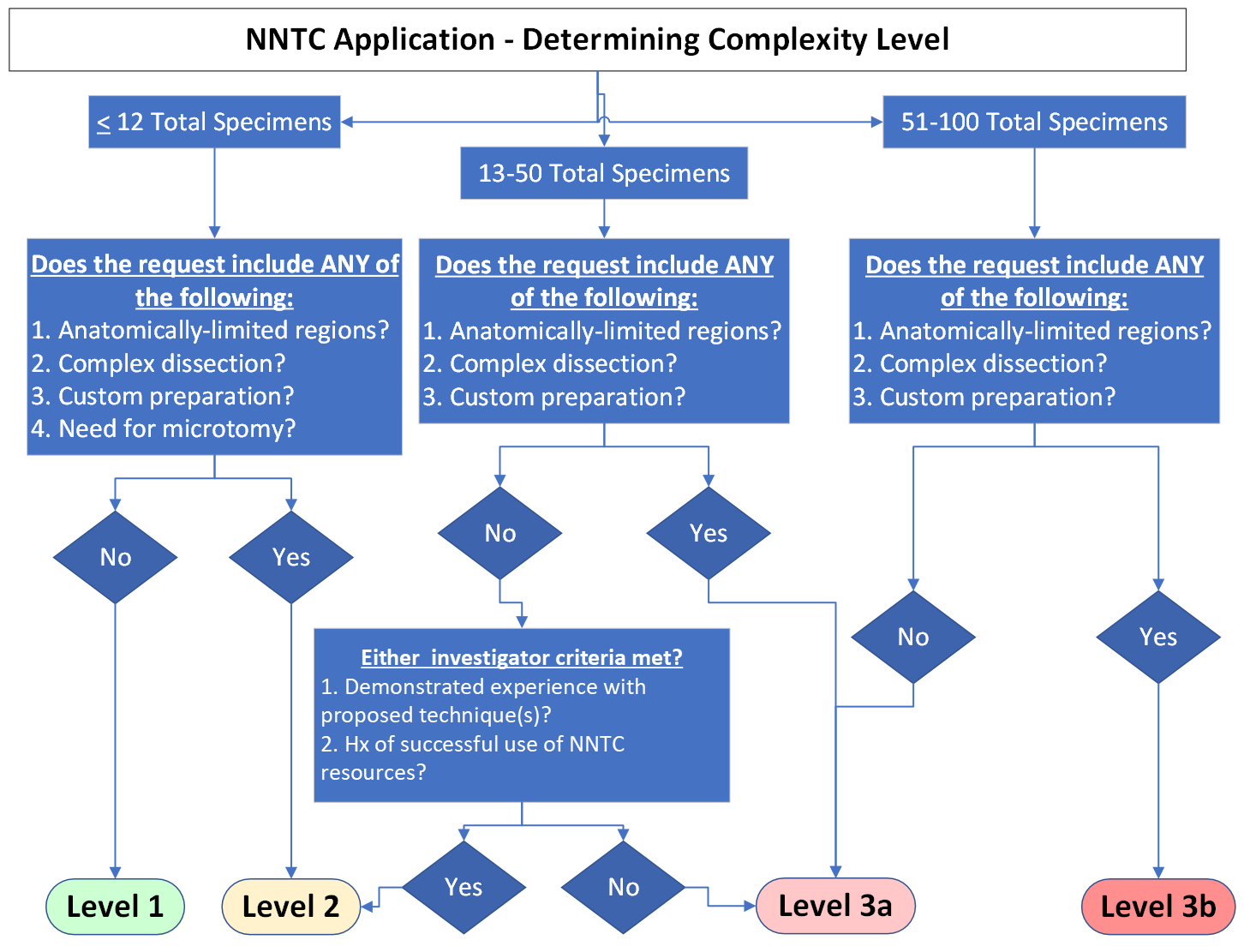 *Anatomically-limited regions include
hippocampus,
striatum,
nucleus accumbens,
basal ganglia,
choroid plexus, 
brain stem nuclei
and any regions or samples that are not part of the required NNTC dissection or are not consistently available or are extremely difficult to find, collect and process from all participants.
Determining Request Complexity Level
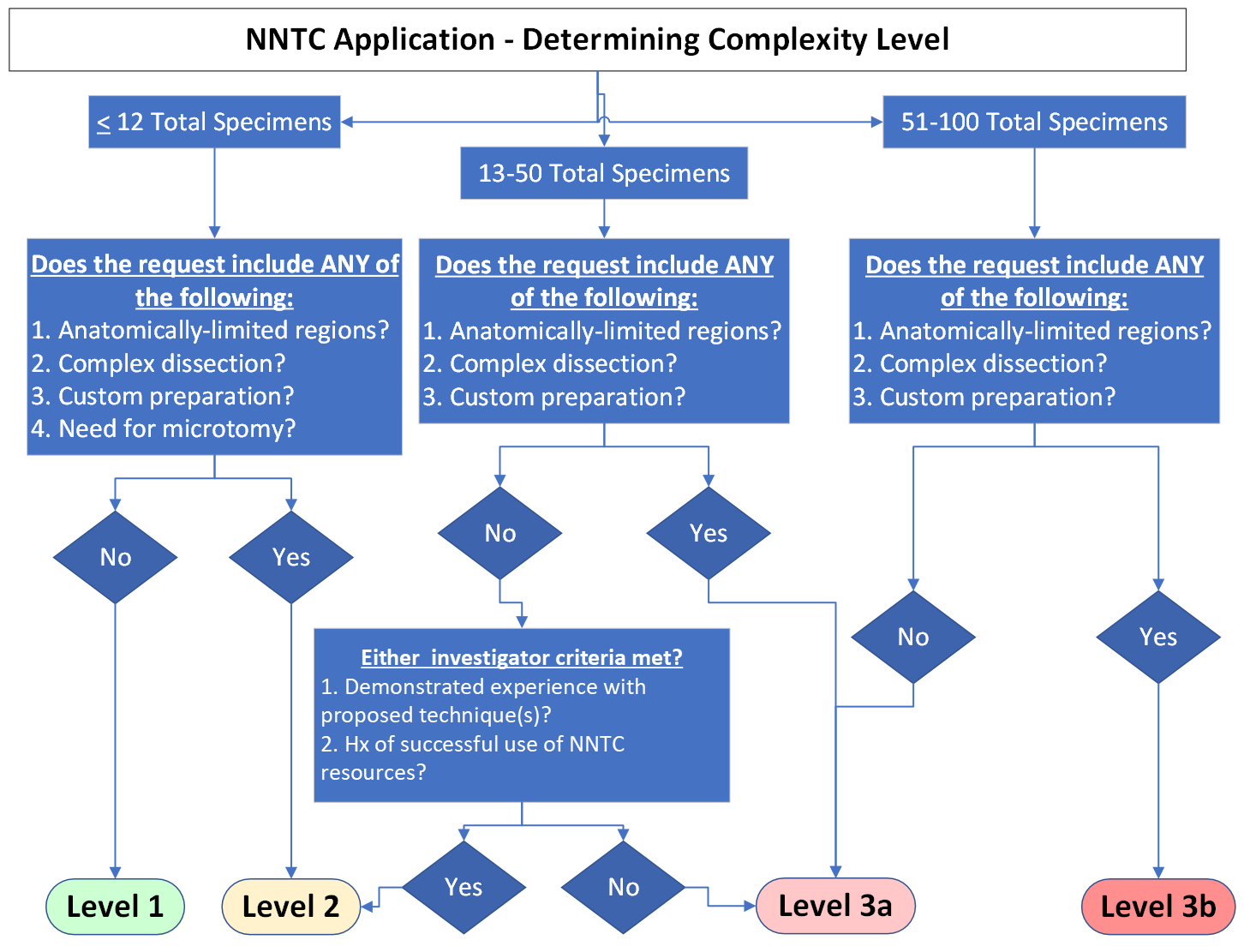 *Anatomically-limited regions include
hippocampus,
striatum,
nucleus accumbens,
basal ganglia,
Brain stem nuclei,
choroid plexus, 
brain stem nuclei
and any regions or samples that are not part of the required NNTC dissection or are not consistently available or are extremely difficult to find, collect and process from all participants.
Emphasizing Benefits of Level 1 Complexity
Key Advantages of Level 1 Requests:

Streamlined Review: Level 1 requests undergo the fastest review cycle, with a commitment to completing the review process within no more than 15 business days following submission of an application. This expedited pathway significantly reduces wait times, facilitating quicker project initiation.

Swift Fulfillment: Following formal approval, shipments for Level 1 requests will be completed within 25 business days. This efficiency ensures that researchers receive their requested specimens promptly, enabling a seamless transition to the analytical phase of their projects.
Encouraging a Strategic Request Approach
NNTC will encourage requestors to start with smaller scale requests to leverage benefits of Level 1 timelines (e.g., pilot studies, proof-of-concept). This approach allows for:

Rapid Validation: Quickly validate hypotheses or methodologies, providing a solid foundation for larger-scale investigations.

Optimized Resource Use: Ensure the feasibility and efficiency of research approaches, optimizing the use of NNTC resources and setting a precedent for future project expansions.

Informed Scaling: Gather crucial initial data that can guide the scaling up of research, ensuring that subsequent phases are built on robust, preliminary findings.
Request Process Overview
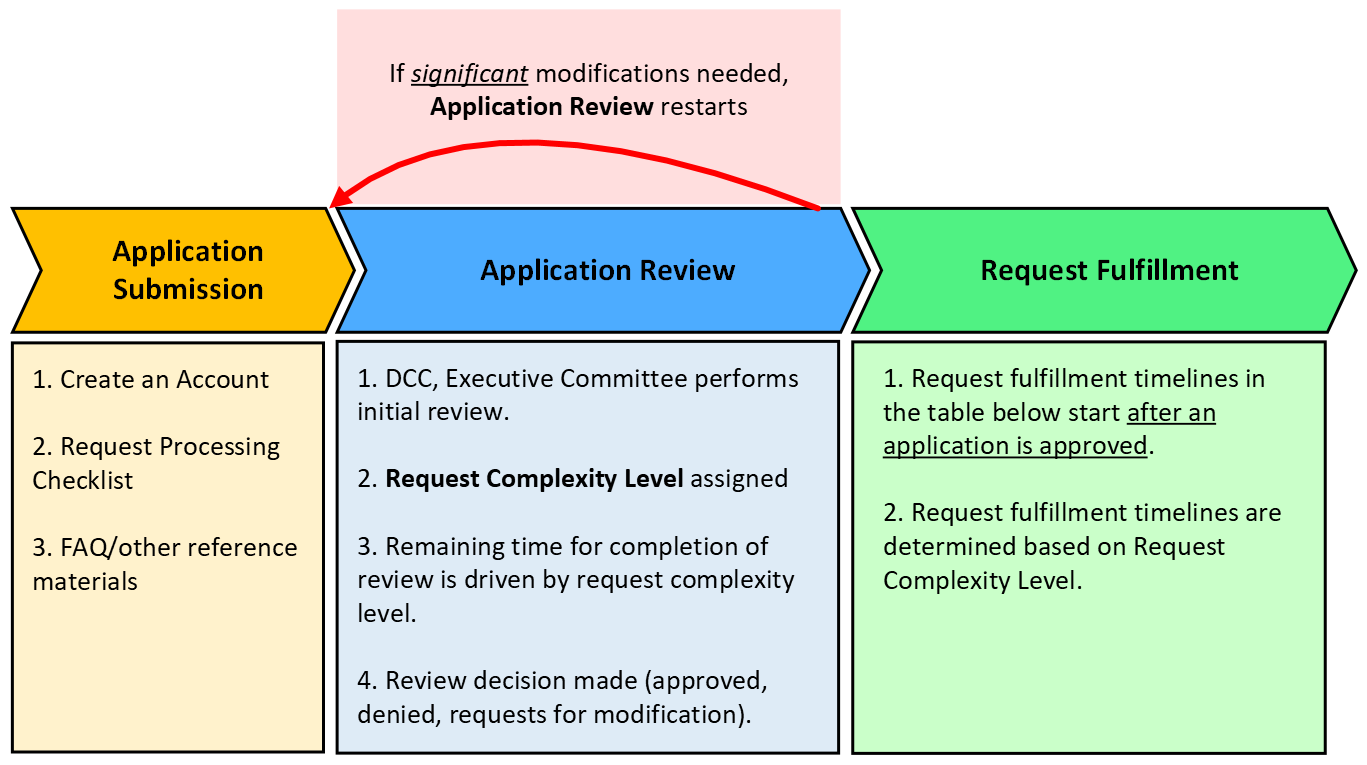 Note: Applications requiring only minor modifications may not need to return to the beginning of initial screening.
Application Review:  Overview of Steps
Application Review Steps:

Initial Screening
DCC review
Site PI review
Assignment of Request Complexity Level

Formal Review
Site PI review

NIH Review (if needed)
NIH review
Summary of Review Steps – Initial Screening
Application Review
Initial Screening
DCC: Performs the first review of a submitted application.  Focus is on:
Application completeness, including all required documentation
Basic feasibility review of the application (requested tissue amounts, number of donors, etc.)
Site PIs: After DCC completes review, the Site PIs review. Focus is on:
Basic scientific review
Preliminary inventory check for tissue availability to determine any potential issues with the feasibility of fulfillment
DCC: Assignment of Request Complexity Level
After the DCC and Site PIs complete initial screening review, the DCC assigns the application a Request Complexity Level.
Initial Screening Timelines
Summary of Review Steps – Formal Review
Application Review
Formal Review
Timelines for Formal Review are driven by Request Complexity Level
Site PI review: Perform a complete scientific review of the application to arrive at either approval/denial decision, or to request modifications to the application.
Formal Review Timelines
Application Review continues with Formal Review after Request Complexity Level formally assigned.
Duration of formal review is driven by the complexity level of the request.
Summary of Review Steps – NIH Review
Application Review
NIH Review (only implemented for denied applications)
Timeline for NIH review is not driven by Request Complexity Level
NIH review ONLY occurs if an application is denied during Formal Review
NIH will perform an additional review of denied applications to determine if there is any way that the consortium might be able to accommodate the request.
If NIH review determines that an application should be approved, this decision will override the denial decision from Formal Review.
NIH Review
Only occurs when an application is rejected by the Executive Committee.
Note: NIH review duration does not depend on Request Complexity Level.
Request Fulfillment Timelines
Request fulfillment timelines begin as soon as an application is approved.
Overall Timelines, by Request Complexity Level
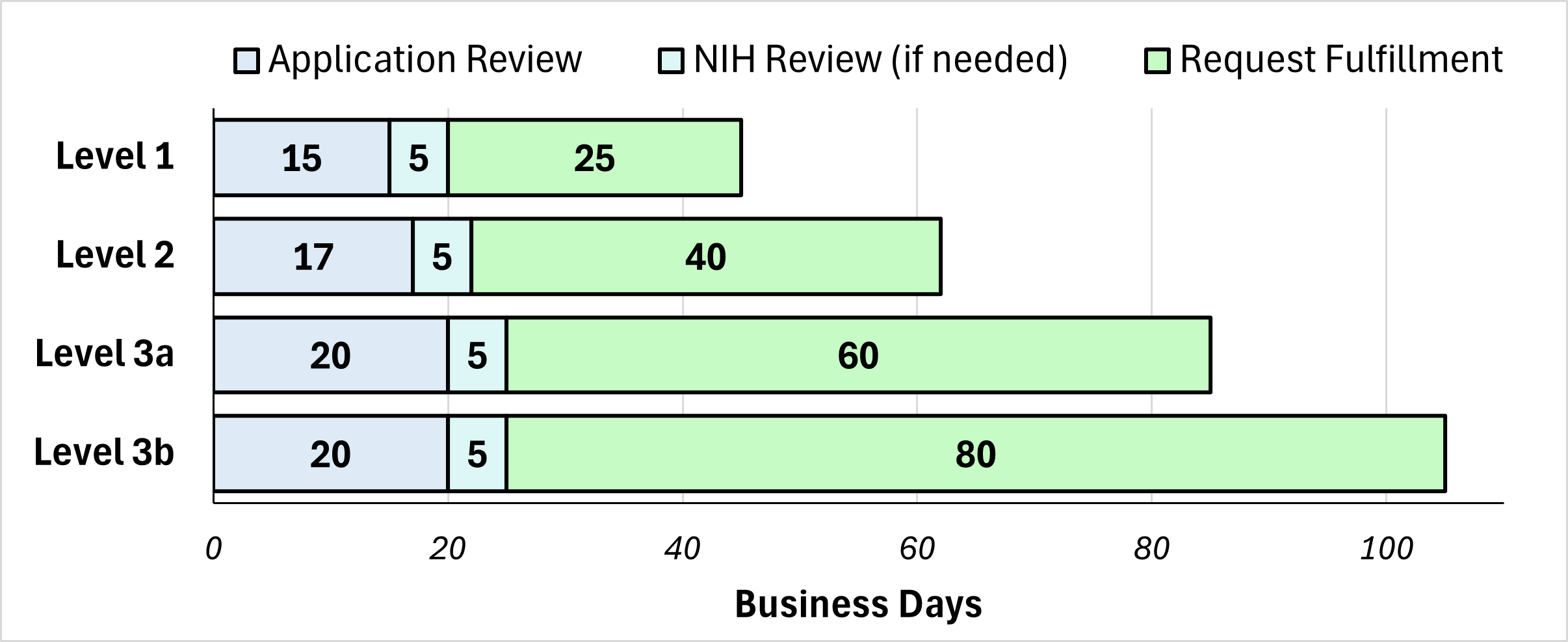 Requestor Training, Supporting Documentation
NNTC Request Processing and Fulfillment Guidelines
Details the process outlined in this presentation.
Intended as the comprehensive resource for any requestor to describe the application management and review workflow under the new Rubric.
Request Processing Checklist 
Completed, signed copy required for all applications
Intended to walk investigators through every step of the application process
Requiring a signed copy helps enforce our expectation that requestors review and understand our expectations and needs for an application.
[to be developed] Video Training Modules
Intended to bolster the training offered by NNTC to support requestor education and to improve the quality of applications submitted to the NNTC.